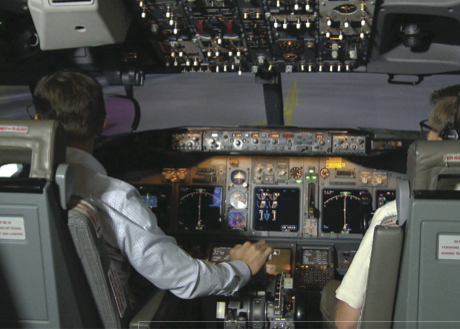 Capacity and Constraint Management
7
SUPPLEMENT
PowerPoint presentation to accompany 
Heizer, Render, Munson 
Operations Management, Twelfth Edition
Principles of Operations Management, Tenth Edition

PowerPoint slides by Jeff Heyl
Outline
Capacity
Bottleneck Analysis and the Theory of Constraints
Break-Even Analysis
Reducing Risk with Incremental Changes
Outline - Continued
Applying Expected Monetary Value (EMV) to Capacity Decisions
Applying Investment Analysis to Strategy-Driven Investments
Learning Objectives
When you complete this supplement you should be able to:
S7.1	Define capacity
S7.2	Determine design capacity, effective capacity, and utilization
S7.3	Perform bottleneck analysis
S7.4	Compute break-even
Learning Objectives
When you complete this supplement you should be able to:
S7.5	Determine the expected monetary value of a capacity decision
S7.6	Compute net present value
Capacity
The throughput, or the number of units a facility can hold, receive, store, or produce in a period of time
Determines fixed costs
Determines if demand will be satisfied
Three time horizons
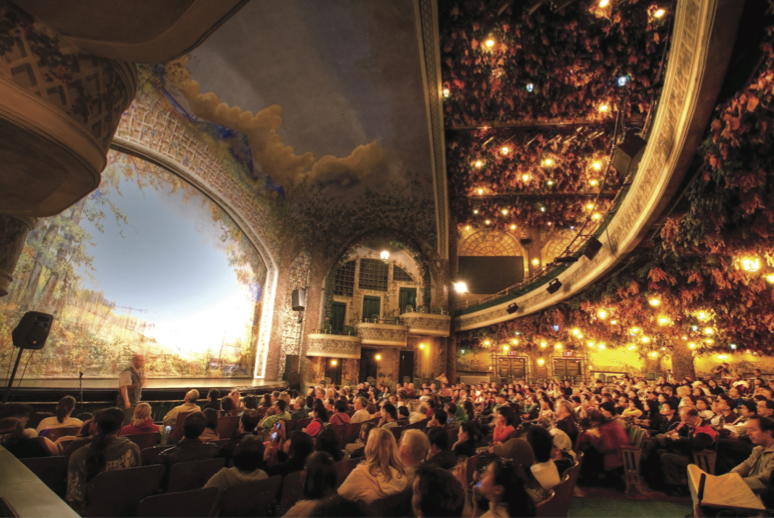 [Speaker Notes: This slide provides some reasons that capacity is an issue.  The following slides guide a discussion of capacity.]
Options for Adjusting Capacity
*
Design new production processes
Add (or sell existing) long-lead-time equipment
Acquire or sell facilities 
Acquire competitors
Long-range planning
Intermediate-range planning (aggregate planning)
Subcontract	Build or use inventory 
Add or sell equipment	More or improved training
Add or reduce shifts	Add or reduce personnel
Schedule jobs
	Schedule personnel 
	Allocate machinery
*
Short-range planning (scheduling)
Modify capacity
Use capacity
* Difficult to adjust capacity as limited options exist
Planning Over a Time Horizon
Figure S7.1
Time Horizon
Design and Effective Capacity
Design capacity is the maximum theoretical output of a system
Normally expressed as a rate
Effective capacity is the capacity a firm expects to achieve given current operating constraints
Often lower than design capacity
[Speaker Notes: This slide can be used to frame a discussion of capacity.

Points to be made might include:
     - capacity definition and measurement is necessary if we are to develop a production schedule
     - while a process may have “maximum” capacity, many factors prevent us from achieving that capacity on a continuous basis.

Students should be asked to suggest factors which might prevent one from achieving maximum capacity.]
Design and Effective Capacity
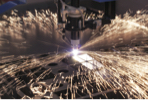 [Speaker Notes: This slide can be used to frame a discussion of capacity.

Points to be made might include:
     - capacity definition and measurement is necessary if we are to develop a production schedule
     - while a process may have “maximum” capacity, many factors prevent us from achieving that capacity on a continuous basis.

Students should be asked to suggest factors which might prevent one from achieving maximum capacity.]
Design and Effective Capacity
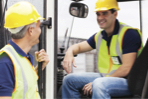 [Speaker Notes: This slide can be used to frame a discussion of capacity.

Points to be made might include:
     - capacity definition and measurement is necessary if we are to develop a production schedule
     - while a process may have “maximum” capacity, many factors prevent us from achieving that capacity on a continuous basis.

Students should be asked to suggest factors which might prevent one from achieving maximum capacity.]
Design and Effective Capacity
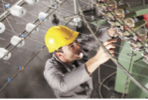 [Speaker Notes: This slide can be used to frame a discussion of capacity.

Points to be made might include:
     - capacity definition and measurement is necessary if we are to develop a production schedule
     - while a process may have “maximum” capacity, many factors prevent us from achieving that capacity on a continuous basis.

Students should be asked to suggest factors which might prevent one from achieving maximum capacity.]
Utilization and Efficiency
Utilization is the percent of design capacity actually achieved
Utilization = Actual output/Design capacity
Efficiency is the percent of effective capacity actually achieved
Efficiency = Actual output/Effective capacity
Bakery Example
Design Capacity
Actual production last week = 148,000 rolls
Effective capacity = 175,000 rolls
Design capacity = 1,200 rolls per hour
Bakery operates 7 days/week, 3 - 8 hour shifts
Design capacity = (7 x 3 x 8) x (1,200) = 201,600 rolls
[Speaker Notes: It might be useful at this point to discuss typical equipment utilization rates for different process strategies if you have not done so before.]
Bakery Example
Utilization
Actual production last week = 148,000 rolls
Effective capacity = 175,000 rolls
Design capacity = 1,200 rolls per hour
Bakery operates 7 days/week, 3 - 8 hour shifts
Design capacity = (7 x 3 x 8) x (1,200) = 201,600 rolls
Utilization = 148,000/201,600 = 73.4%
[Speaker Notes: It might be useful at this point to discuss typical equipment utilization rates for different process strategies if you have not done so before.]
Bakery Example
Efficiency
Actual production last week = 148,000 rolls
Effective capacity = 175,000 rolls
Design capacity = 1,200 rolls per hour
Bakery operates 7 days/week, 3 - 8 hour shifts
Design capacity = (7 x 3 x 8) x (1,200) = 201,600 rolls
Utilization = 148,000/201,600 = 73.4%
Efficiency = 148,000/175,000 = 84.6%
[Speaker Notes: It might be useful at this point to discuss typical equipment utilization rates for different process strategies if you have not done so before.]
Bakery Example
Design Capacity
Actual production last week = 148,000 rolls
Effective capacity = 175,000 rolls
Design capacity = 201,600 rolls per line
Efficiency = 84.6%
Expected output of new line = 130,000 rolls
Design capacity	= 201,600 x 2 = 403,200 rolls
[Speaker Notes: It might be useful at this point to discuss typical equipment utilization rates for different process strategies if you have not done so before.]
Bakery Example
Effective
Capacity
Actual production last week = 148,000 rolls
Effective capacity = 175,000 rolls
Design capacity = 201,600 rolls per line
Efficiency = 84.6%
Expected output of new line = 130,000 rolls
Design capacity	= 201,600 x 2 = 403,200 rolls
Effective capacity	= 175,000 x 2 = 350,000 rolls
[Speaker Notes: It might be useful at this point to discuss typical equipment utilization rates for different process strategies if you have not done so before.]
Bakery Example
Actual Output
Actual production last week = 148,000 rolls
Effective capacity = 175,000 rolls
Design capacity = 201,600 rolls per line
Efficiency = 84.6%
Expected output of new line = 130,000 rolls
Design capacity	= 201,600 x 2 = 403,200 rolls
	Effective capacity	= 175,000 x 2 = 350,000 rolls
Actual output		= 148,000 + 130,000 = 278,000 rolls
[Speaker Notes: It might be useful at this point to discuss typical equipment utilization rates for different process strategies if you have not done so before.]
Bakery Example
Utilization
Efficiency
Actual production last week = 148,000 rolls
Effective capacity = 175,000 rolls
Design capacity = 201,600 rolls per line
Efficiency = 84.6%
Expected output of new line = 130,000 rolls
Design capacity	= 201,600 x 2 = 403,200 rolls
	Effective capacity	= 175,000 x 2 = 350,000 rolls
	Actual output		= 148,000 + 130,000 = 278,000 rolls
Utilization = 278,000/403,200 = 68.95%
Efficiency = 278,000/350,000 = 79.43%
[Speaker Notes: It might be useful at this point to discuss typical equipment utilization rates for different process strategies if you have not done so before.]
Capacity and Strategy
Capacity decisions impact all 10 decisions of operations management as well as other functional areas of the organization
Capacity decisions must be integrated into the organization’s mission and strategy
[Speaker Notes: You might point out to students that this slide links capacity to work measurement (standard times).]
Capacity Considerations
Forecast demand accurately
Match technology increments and sales volume
Find the optimum operating size(volume)
Build for change
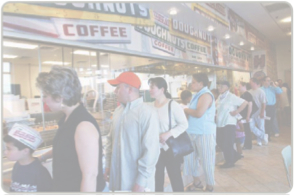 8,000 sq ft store
1,300 sq ft store
2,600 sq ft store
Average unit cost
(sales per square foot)
Economies of scale
Diseconomies of scale
1,300
2,600
8,000
Number of square feet in store
Economies and Diseconomies of Scale
Figure S7.2
Copyright © 2017 Pearson Education, Inc.
S7 - 22
Managing Demand
Demand exceeds capacity
Curtail demand by raising prices, scheduling longer lead times
Long-term solution is to increase capacity
Capacity exceeds demand
Stimulate market
Product changes
Adjusting to seasonal demands
Produce products with complementary demand patterns
Combining the two demand patterns reduces the variation
4,000 –
3,000 –
2,000 –
1,000 –
Snowmobile motor sales
Sales in units
Jet ski engine sales
J F M A M J J A S O N D J F M A M J J A S O N D J
Time (months)
Complementary Demand Patterns
Figure S7.3
Tactics for Matching Capacity to Demand
Making staffing changes
Adjusting equipment
Purchasing additional machinery
Selling or leasing out existing equipment
Improving processes to increase throughput
Redesigning products to facilitate more throughput
Adding process flexibility to meet changing product preferences
Closing facilities
Service-Sector Demand and Capacity Management
Demand management
Appointment, reservations, FCFS rule
Capacity management
Full time, temporary, part-time staff
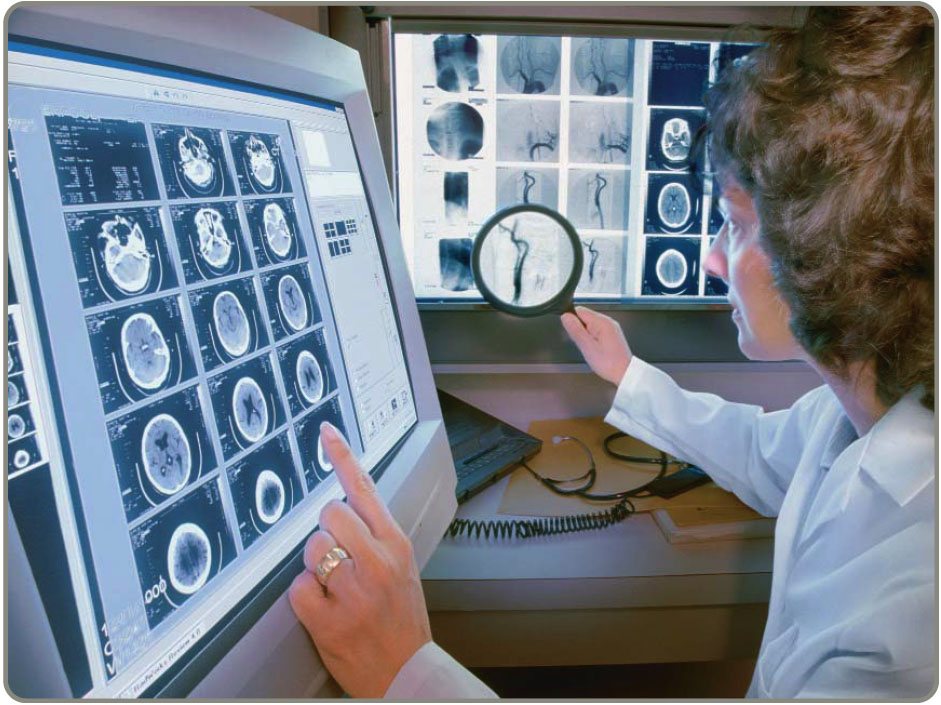 Bottleneck Analysis and the Theory of Constraints
Each work area can have its own unique capacity
Capacity analysis determines the throughput capacity of workstations in a system
A bottleneck is a limiting factor or constraint
A bottleneck has the lowest effective capacity in a system
The time to produce a unit or a specified batch size is the process time
A
B
C
2 min/unit
4 min/unit
3 min/unit
Bottleneck Analysis and the Theory of Constraints
The bottleneck time is the time of the slowest workstation (the one that takes the longest) in a production system
The throughput time is the time it takes a unit to go through production from start to end, with no waiting
Figure S7.4
Capacity Analysis
Two identical sandwich lines
Lines have two workers and three operations 
All completed sandwiches are wrapped
First assembly line
Bread
Fill
Toaster
40 sec/sandwich
15 sec/sandwich
20 sec/sandwich
Wrap/
Deliver
Order
30 sec/sandwich
Toaster
Bread
Fill
37.5 sec/sandwich
15 sec/sandwich
40 sec/sandwich
20 sec/sandwich
Second assembly line
Capacity Analysis
Toaster
Bread
Fill
40 sec
15 sec
20 sec
Wrap
Order
30 sec
Toaster
Bread
Fill
37.5 sec
40 sec
15 sec
20 sec
The two lines are identical, so parallel processing can occur
At 40 seconds, the toaster has the longest processing time and is the bottleneck for each line
At 40 seconds for two sandwiches, the bottleneck time of the combined lines = 20 seconds
At 37.5 seconds, wrapping and delivery is the bottleneck for the entire operation
Capacity Analysis
Toaster
Bread
Fill
40 sec
15 sec
20 sec
Wrap
Order
30 sec
Toaster
Bread
Fill
37.5 sec
40 sec
15 sec
20 sec
Capacity per hour is 3,600 seconds/37.5 seconds/sandwich = 96 sandwiches per hour
Throughput time is 30 + 15 + 20 + 40 + 37.5 = 142.5 seconds
Dentist
8 min/unit
Check in
TakesX-ray
DevelopsX-ray
X-rayexam
Hygienist cleaning
Checkout
2 min/unit
2 min/unit
4 min/unit
5 min/unit
24 min/unit
6 min/unit
Capacity Analysis
Standard process for cleaning teeth
Cleaning and examining X-rays can happen simultaneously
Hygienist cleaning
Check in
TakesX-ray
DevelopsX-ray
Dentist
Checkout
24 min/unit
X-rayexam
8 min/unit
6 min/unit
2 min/unit
2 min/unit
4 min/unit
5 min/unit
Capacity Analysis
All possible paths must be compared
Bottleneck is the hygienist at 24 minutes
Hourly capacity is 60/24 = 2.5 patients
X-ray exam path is 2 + 2 + 4 + 5 + 8 + 6 = 27 minutes
Cleaning path is 2 + 2 + 4 + 24 + 8 + 6 = 46 minutes
Longest path involves the hygienist cleaning the teeth, patient should complete in 46 minutes
Theory of Constraints
Five-step process for recognizing and managing limitations
Step 1:	Identify the constraints
Step 2:	Develop a plan for overcoming the constraints
Step 3:	Focus resources on accomplishing Step 2
Step 4:	Reduce the effects of constraints by offloading work or expanding capability
Step 5:	Once overcome, go back to Step 1 and find new constraints
Bottleneck Management
Release work orders to the system at the pace of set by the bottleneck’s capacity
Drum, Buffer, Rope
Lost time at the bottleneck represents lost capacity for the whole system
Increasing the capacity of a nonbottleneck station is a mirage
Increasing the capacity of a bottleneck increases the capacity of the whole system
Break-Even Analysis
Technique for evaluating process and equipment alternatives
Objective is to find the point in dollars and units at which cost equals revenue
Requires estimation of fixed costs, variable costs, and revenue
[Speaker Notes: This chart introduces breakeven analysis and the breakeven or crossover chart.  As you discuss the assumptions upon which this techniques is based, it might be a good time to introduce the more general topic of the limitations of and use of models.  Certainly one does not know all information with certainty, money does have a time value, and the hypothesized linear relationships hold only within a range of production volumes.  What impact does this have on our use of the models?]
Break-Even Analysis
Fixed costs are costs that continue even if no units are produced
Depreciation, taxes, debt, mortgage payments
Variable costs are costs that vary with the volume of units produced
Labor, materials, portion of utilities
Contribution is the difference between selling price and variable cost
[Speaker Notes: This chart introduces breakeven analysis and the breakeven or crossover chart.  As you discuss the assumptions upon which this techniques is based, it might be a good time to introduce the more general topic of the limitations of and use of models.  Certainly one does not know all information with certainty, money does have a time value, and the hypothesized linear relationships hold only within a range of production volumes.  What impact does this have on our use of the models?]
Break-Even Analysis
Revenue function begins at the origin and proceeds upward to the right, increasing by the selling price of each unit
Where the revenue function crosses the total cost line is the break-even point
[Speaker Notes: This chart introduces breakeven analysis and the breakeven or crossover chart.  As you discuss the assumptions upon which this techniques is based, it might be a good time to introduce the more general topic of the limitations of and use of models.  Certainly one does not know all information with certainty, money does have a time value, and the hypothesized linear relationships hold only within a range of production volumes.  What impact does this have on our use of the models?]
–
900 –
800 –
700 –
600 –
500 –
400 –
300 –
200 –
100 –
Total revenue line
Total cost line
Break-even point
Total cost = Total revenue
Profit corridor
Cost in dollars
Variable cost
Loss corridor
Fixed cost
|	|	|	|	|	|	|	|	|	|	|	|	
	0	100	200	300	400	500	600	700	800	900	1000	1100
Volume (units per period)
Break-Even Analysis
Figure S7.5
[Speaker Notes: This chart introduces breakeven analysis and the breakeven or crossover chart.  As you discuss the assumptions upon which this techniques is based, it might be a good time to introduce the more general topic of the limitations of and use of models.  Certainly one does not know all information with certainty, money does have a time value, and the hypothesized linear relationships hold only within a range of production volumes.  What impact does this have on our use of the models?]
Break-Even Analysis
Assumptions
Costs and revenue are linear functions
Generally not the case in the real world
We actually know these costs
Very difficult to verify
Time value of money is often ignored
[Speaker Notes: This chart introduces breakeven analysis and the breakeven or crossover chart.  As you discuss the assumptions upon which this techniques is based, it might be a good time to introduce the more general topic of the limitations of and use of models.  Certainly one does not know all information with certainty, money does have a time value, and the hypothesized linear relationships hold only within a range of production volumes.  What impact does this have on our use of the models?]
BEPx	=	break-even point in units
	BEP$	=	break-even point in dollars
	P	=	price per unit (after all discounts)
x	=	number of units produced	
	TR	=	total revenue = Px
	F	=	fixed costs
	V	=	variable cost per unit
	TC	=	total costs = F + Vx
F
P – V
BEPx =
Break-Even Analysis
Break-even point occurs when
TR = TC
or
Px = F + Vx
[Speaker Notes: This chart introduces breakeven analysis and the breakeven or crossover chart.  As you discuss the assumptions upon which this techniques is based, it might be a good time to introduce the more general topic of the limitations of and use of models.  Certainly one does not know all information with certainty, money does have a time value, and the hypothesized linear relationships hold only within a range of production volumes.  What impact does this have on our use of the models?]
BEPx	=	break-even point in units
	BEP$	=	break-even point in dollars
	P	=	price per unit (after all discounts)
x	=	number of units produced	
	TR	=	total revenue = Px
	F	=	fixed costs
	V	=	variable cost per unit
	TC	=	total costs = F + Vx
F
P – V
F
1 – V/P
F
(P – V)/P
Break-Even Analysis
Profit	= TR - TC
	= Px – (F + Vx)
	= Px – F – Vx
	= (P - V)x – F
BEP$ = BEPx P  =             P
         =
         =
[Speaker Notes: This chart introduces breakeven analysis and the breakeven or crossover chart.  As you discuss the assumptions upon which this techniques is based, it might be a good time to introduce the more general topic of the limitations of and use of models.  Certainly one does not know all information with certainty, money does have a time value, and the hypothesized linear relationships hold only within a range of production volumes.  What impact does this have on our use of the models?]
BEP$ =                   =
F
1 – (V/P)
=                  = $22,857.14
$10,000
1 – [(1.50 + .75)/(4.00)]
$10,000
.4375
Break-Even Example
Fixed costs = $10,000	 Material = $.75/unit
Direct labor = $1.50/unit	 Selling price = $4.00 per unit
BEP$ =                   =
F
1 – (V/P)
=                  = $22,857.14
BEPx =              =                                 = 5,714
$10,000
1 – [(1.50 + .75)/(4.00)]
$10,000
.4375
$10,000
4.00 – (1.50 + .75)
F
P – V
Break-Even Example
Fixed costs = $10,000	 Material = $.75/unit
Direct labor = $1.50/unit	 Selling price = $4.00 per unit
50,000  –
40,000  –
30,000  –
20,000  –
10,000  –
Revenue
Break-even point
Total costs
Dollars
Fixed costs
|	|	|	|	|	|
	0	2,000	4,000	6,000	8,000	10,000
Units
Break-Even Example
Break-Even Example
Multiproduct Case
Break-even point in dollars (BEP$)
where	V	= variable cost per unit
	P	= price per unit
	F	= fixed costs
	W	= percent each product is of total dollar sales expressed as a decimal
	i	= each product
Multiproduct Example
Fixed costs = $3,000 per month
$76,596
312 days
Daily sales
=                  = $245.50
Multiproduct Example
Fixed costs = $3,000 per month
$3,000 x 12
.47
=                        = $76,596
(a)	Leading demand with incremental expansion
(b)	Leading demand with a one-step expansion
New capacity
New capacity
Expected demand
Expected demand
Demand
Demand
(c)	Lagging demand with incremental expansion
(d)	Attempts to have an average capacity with incremental expansion
New capacity
New capacity
Expected demand
Expected demand
Demand
Demand
Reducing Risk with Incremental Changes
Figure S7.6
[Speaker Notes: This slide probably requires some discussion or explanation.   Perhaps the best place to start is the left hand column where capacity either leads or lags demand incrementally.  As you continue to explain the options, ask students to suggest advantages or disadvantages of each.]
New capacity
Expected demand
Demand
1
2
3
Time (years)
Reducing Risk with Incremental Changes
(a)	Leading demand with incremental expansion
Figure S7.6
[Speaker Notes: This slide probably requires some discussion or explanation.   Perhaps the best place to start is the left hand column where capacity either leads or lags demand incrementally.  As you continue to explain the options, ask students to suggest advantages or disadvantages of each.]
New capacity
Expected demand
Demand
1
2
3
Time (years)
Reducing Risk with Incremental Changes
(b)	Leading demand with a one-step expansion
Figure S7.6
[Speaker Notes: This slide probably requires some discussion or explanation.   Perhaps the best place to start is the left hand column where capacity either leads or lags demand incrementally.  As you continue to explain the options, ask students to suggest advantages or disadvantages of each.]
New capacity
Expected demand
Demand
1
2
3
Time (years)
Reducing Risk with Incremental Changes
(c)	Lagging demand with incremental expansion
Figure S7.6
[Speaker Notes: This slide probably requires some discussion or explanation.   Perhaps the best place to start is the left hand column where capacity either leads or lags demand incrementally.  As you continue to explain the options, ask students to suggest advantages or disadvantages of each.]
New capacity
Expected demand
Demand
1
2
3
Time (years)
Reducing Risk with Incremental Changes
(d)	Attempts to have an average capacity with incremental expansion
Figure S7.6
[Speaker Notes: This slide probably requires some discussion or explanation.   Perhaps the best place to start is the left hand column where capacity either leads or lags demand incrementally.  As you continue to explain the options, ask students to suggest advantages or disadvantages of each.]
Applying Expected Monetary Value (EMV) and Capacity Decisions
Determine states of nature
Future demand
Market favorability
Assign probability values to states of nature to determine expected value
EMV Applied to Capacity Decision
Southern Hospital Supplies capacity expansion
EMV (large plant)	= (.4)($100,000) + (.6)(–$90,000)
		= –$14,000
	EMV (medium plant)	= (.4)($60,000) + (.6)(–$10,000)
		= +$18,000
	EMV (small plant)	= (.4)($40,000) + (.6)(–$5,000)
		= +$13,000
	EMV (do nothing)	= $0
Strategy-Driven Investments
Operations managers may have to decide among various financial options
Analyzing capacity alternatives should include capital investment, variable cost, cash flows, and net present value
[Speaker Notes: This slide suggests that the process selection decision should be considered in light of the larger strategic initiative]
F
(1 + i)N
P =
Net Present Value (NPV)
In general:
F = P(1 + i)N
where	F	= future value
	P	= present value
	i	= interest rate
	N	= number of years
Solving for P:
F
(1 + i)N
P =
Net Present Value (NPV)
In general:
F = P(1 + i)N
While this works fine, it is cumbersome for larger values of N
where	F	= future value
	P	= present value
	i	= interest rate
	N	= number of years
Solving for P:
F
(1 + i)N
P =                = FX
NPV Using Factors
where	X	=	a factor from Table S7.2 defined as = 1/(1 + i)N  and  F = future value
Portion of Table S7.2
Present Value of an Annuity
An annuity is an investment that generates uniform equal payments
S = RX
where	X	=	factor from Table S7.3
	S	=	present value of a series of uniform annual receipts
	R	=	receipts that are received every year of the life of the investment
Present Value of an Annuity
Portion of Table S7.3
Present Value of an Annuity
River Road Medical Clinic equipment investment
$7,000 in receipts per year for 5 years
Interest rate = 6%
From Table S7.3
X = 4.212
S = RX
S = $7,000(4.212) = $29,484
Limitations
Investments with the same NPV may have different projected lives and salvage values
Investments with the same NPV may have different cash flows
Assumes we know future interest rates
Payments are not always made at the end of a period
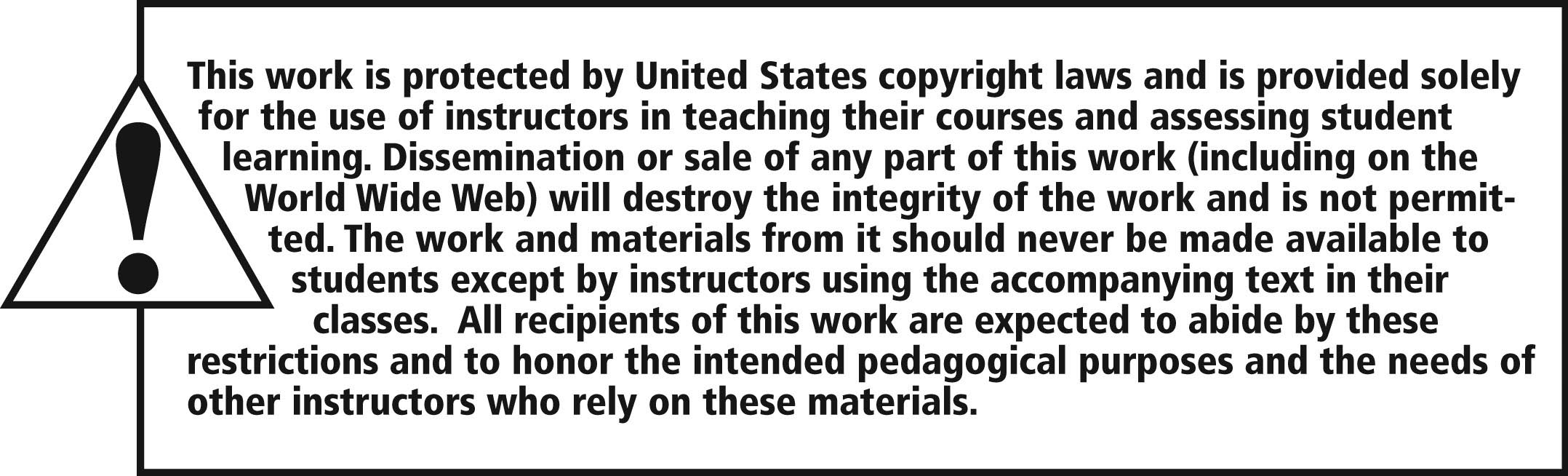 All rights reserved. No part of this publication may be reproduced, stored in a retrieval system, or transmitted, in any form or by any means, electronic, mechanical, photocopying, recording, or otherwise, without the prior written permission of the publisher. 
Printed in the United States of America.